Statické dokumentyv jazyce HTML
Webové prezentace I
HW
uživatelská stanice
server
dotaz (URL)
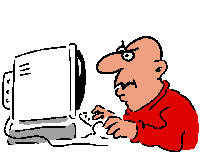 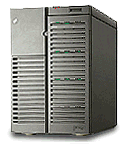 odpověď (HTML)
WWW klient(např. Internet Explorer,Netscape Navigator)
WWW server(např. Apache)
SW
Služba WWW
Uniform Resource Locator
URL – jednoznačný popis zdroje v Internetu
Obecný tvar protokol://uživatel@server/   soubor?dotaz#fragment
Příklady
ftp://ftp.mendelu.cz
http://is.mendelu.cz/lide.pl?id=1
file:///C:/adresare/soubory/muj.txt
mailto:franta@email.cz
http://192.178.78.10/cgi/start.cgi
URL × přístupová cesta
Cesta uvedená v URL není totožná s přístupovou cestou k souboru na pevném disku serveru
Záleží na nastavení správcem systému
Příklad
URL (přístup z Internetu) http://www.mendelu.cz/~pepa/moje.htm
Přístupová cesta (přístup ze serveru)/home/pepa/html/moje.htm
~honza
Přístupová cesta
výpis adresáře
/
home
 honza
  html
   stranka.html 
 franta
 pepa
index.htm
index.html
index.php …
default.htm
default.html
default.php …
Jazyk HTML
HTML = HyperText Markup Language
Relativně jednoduchý značkovací jazyk pro tvorbu dokumentů využívaných službou WWW (World Wide Web)
Dokument v jazyce HTML je tvořen čistým textem a formátovacími značkami, které určují podobu textu při zobrazení na obrazovce
Vlastnosti HTML
Libovolný počet mezer a prázdných řádků se chápe jako jedna mezislovní mezera (analogie například s TEXem)
Dokument v jazyce HTML je čistě textový soubor – nemůže tedy být napaden virem
K pořízení dokumentu v HTML lze využít libovolný editor, který umožňuje ukládat čistý text
Dělení dokumentů
Statický dokument – vzhled je v čase neměnný, uživatel jej svým prohlížečem nemůže nijak ovlivňovat, tj. nemůže volit informace, které jsou zde prezentovány
Dynamický dokument – tvar dokumentu a prezentované informace může uživatel ovlivnit svojí činností
na straně serveru
na straně klienta
Struktura HTML dokumentu
Odkaz na definiční soubor<!DOCTYPE HTML PUBLIC "-//W3C//DTD  HTML 4.0 Transitional//EN">
Značka pro HTML dokument<html>
Záhlaví dokumentu (neviditelná část)<head>
Tělo dokumentu (viditelná část)<body>
Značky v HTML
Příkazy pro prohlížeč, kterými se popisuje úprava nebo struktura části dokumentu
K popisu určitých vlastností nebo zaznamenání určitých informací slouží parametry značek
Syntax
značka <strong>
značka s parametrem <input type="text">
značka s parametrem vyjadřujícím stavovou informaci <input type=radio checked>
Dělení HTML značek
Podle významu
vizuální – určují, jak bude text zobrazen<kurzíva>
strukturní – popisují význam textu <nadpis>
Podle způsobu zápisu
párové – otevírací a uzavírací symbol <kurzíva>TEXT</kurzíva>
nepovinně párové – bez uzavíracího symbolu <odstavec>TEXT<odstavec>TEXT
nepárové – tvořené pouze jedním symbolem TEXT<obrázek>TEXT
Přehled nejdůležitějších HTML značek
Párové [p], nepovinně párové [v], nepárové [n] 
Identifikace HTML dokumentu [p] <html>
Záhlaví dokumentu [p] <head>
Tělo dokumentu [p] <body>
Dodatečné informace [n] <meta>
Odstavec [v] <p>
Nařízený zlom řádku [n] <br>
Zákaz zlomu řádku [p] <nobr>
Poznámka, komentář [n] <!-- xxx -->
Přehled nejdůležitějších HTML značek
Volba písma [p] <font>
Nadpis n-té úrovně [p] <hn> n  {1;2;3;4;5;6}
Tučné písmo [p] <b> nebo <strong>
Kurzíva [p] <i> nebo <em>
Podtržené písmo [p] <u>
Strojopis [p] <tt> nebo <code>
Velké písmo [p] <big>
Malé písmo [p] <small>
Index [p] <sub> 
Exponent [p] <sup>
Přehled nejdůležitějších HTML značek
Přeškrtnuté písmo [p] <s> nebo <strike>
Poznámka v textu [p] <note>
Poznámka pod čarou [p] <fn>
Citát [p] <blockquote>
Předformátovaný text [p] <pre>
Uspořádaný seznam [p] <ol>
Neuspořádaný seznam [p] <ul>
Výkladový seznam [p] <dl>
Položka (ne)uspořádaného seznamu [p] <li>
Položka výkladového seznamu [p] <dd>
Přehled nejdůležitějších HTML značek
Tabulka [p] <table>
Řádek tabulky [p] <tr>
Buňka záhlaví [p] <th>
Buňka běžná [p] <td>
Vodorovná čára [n] <hr>
Grafické prvky [n] <img>
Hypertextové odkazy [p] <a>
Připojení kaskádového stylu [p] <style>
Odstavcový styl [p] <div>
Znakový styl [p] <span>
Znakové entity
Značky, které nelze vložit přímo
Nejsou k dispozici v běžné znakové sadě, nebo je prohlížeč interpretuje odlišně
Syntax znakové entity &název;
Zkratky anglických názvů – &nbsp; (non-breaking space), &ndash; (–), &copy; (copyright, ©), case sensitive
Zápis desítkovou hodnotou v ASCII tabulce (kódování ISO 8859-1) – &#137; (ë)
Znakové entity
Minimální kostra HTML dokumentu
<!DOCTYPE HTML PUBLIC “-//W3C//DTD    HTML 4.0 Transitional//EN“>
<html>
 <head>
  …
 </head>
 <body>
  …
 </body>
</html>
Záhlaví dokumentu <head>
Nepovinné, nezobrazitelná část dokumentu
Titulek dokumentu<title>Můj první dokument</title>
Dodatečné informace o dokumentu<meta http-equiv="Content-Type"    content="text/html;charset=iso-8859-2">
Připojení kaskádového stylu<link rel="stylesheet" type="text/css"    href="styly/mujstyl.css">
Tělo dokumentu <body>
Syntax značky<body bgcolor="barva_pozadí"      text="barva_textu"      link="barva_odkazů"      vlink="barva_navštív._odkazů"      alink="barva_aktivních_odkazů"      background="URL_obrázku_pozadí">
Zápis barev – ve formátu RGB
<body text="red">
<body text="#FF0000">
<body text="rgb(100%,0%,0%)">
<body text="rgb(255,0,0)">
Odstavec <p>
Syntax značky<p align="zarovnání_textu"    nowrap>
Zarovnání textu (platí u většiny značek)left|right|center|justify
Řádkovému zlomu zabraňuje stavový parametr nowrap
Nařízený řádkový zlom též značkou <br>
Zakázaný řádkový zlom též značkou <nobr>
Volba písma <font>
Syntax značky<font face="název_řezu"      size="velikost"       color="barva">
Řez písma – Arial, Tahoma, Verdana, …
Velikost písma – hodnoty 1 až 7, případně relativně +/– vzhledem k předchozímu nastavení, též lze použít samostatné značky <big> a <small> 
S nástupem kaskádových stylů ztrácí smysl
Struktura nadpisů
Celkem 6 úrovní
<h1>Největší</h1>
<h2>Větší</h2>
<h3>Velký</h3>
<h4>Malý</h4>
<h5>Menší</h5>
<h6>Nejmenší</h6>
Parametry<h1 nowrap    align="zarovnání">
Uspořádaný seznam <ol>
Syntax značky<ol type="formát"    start="startovní_pozice"     align="zarovnání">
Formáta|A|i|I|1a a, b, c, d, …     		A A, B, C, D, …i i, ii, iii, iv, …       	I  I, II, III, IV, …1 1, 2, 3, 4, …
Položka seznamu <li>
Neuspořádaný seznam <ul>
Syntax značky<ul type="formát"    dingbat="odrážkový_znak"     src="URL_odrážkového_obrázku"    plain    wrap="zobrazení_do_více_sloupců"    align="zarovnání">
Formátdisk|circle|square (plain bez symbolů)
Zobrazení do sloupců vert|horiz
Položka seznamu <li type="formát" align="zarovnání">
Výkladový seznam <dl>
Syntax značky<dl> <dt>Termín</dt> <dd>Vysvětlení</dd></dl>
Všechny typy seznamů lze do sebe vzájemně libovolně vnořovat
Tabulka <table>
Syntax značky<table width="šířka_tabulky"       cols="počet_sloupců"       colspec="popis_sloupců"       align="zarovnání"       frame="způsob_ohraničení"       border="tloušťka_orámování"       rules="vzhled_čar"       cellspacing="vzdálenost_buněk"       cellpadding="vnitřní_okraj"       nowrap>
Tabulka <table>
Šířka tabulky – v pixelech nebo relativněn|n%
Způsob ohraničenínone|void|above|below|hsides|lhs|rhs|vsides|box|border
Tloušťka orámováníframe=border (implicitně)frame=none (bez orámování)
Vzhled čarnone|basic|rows|cols|all
Prvky v tabulce
Řádek tabulky <tr>
Buňka<td align="horizontální_zarovnání"    char="znak"    valign="vertikální_zarovnání"    nowrap    bgcolor="barva_pozadí"    width="šířka_buňky"    colspan="počet_sloučených_sloupců"    rowspan="počet_sloučených_řádků">
Buňka záhlaví (odlišné formátování) <th>
Formátování tabulky
Horizontální zarovnání – implicitně char=desetinná čárkaleft|center|right|justify|char
Vertikální zarovnánítop|middle|bottom
Buňka přes více sloupcůcolspan=počet
Buňka přes více řádkůrowspan=počet
Příklad tabulky
<table border>
  <tr>  <td>První buňka prvního řádku</td>  <td>Druhá buňka prvního řádku</td> </tr><tr>  <td colspan=2>Přes 2 sloupce</td></tr>
</table>
Grafické objekty <img>
Syntax značky<img src="URL_obrázku"     alt="text_popisku"     width="šířka"     height="výška"     border="šířka_okraje"     align="zarovnání_a_obtékání">
Zarovnánítop|middle|bottom|left|right
Přerušení obtékání textu<br clear="left|right|all">
Hypertextové odkazy <a>
Syntax značky<a href="URL_odkazu">
Odkazy uvnitř dokumentu (návěští)<a href="#návěští">
Příklad návěští<h1 id="nadpis">…</h1><a href="#nadpis">…</a>